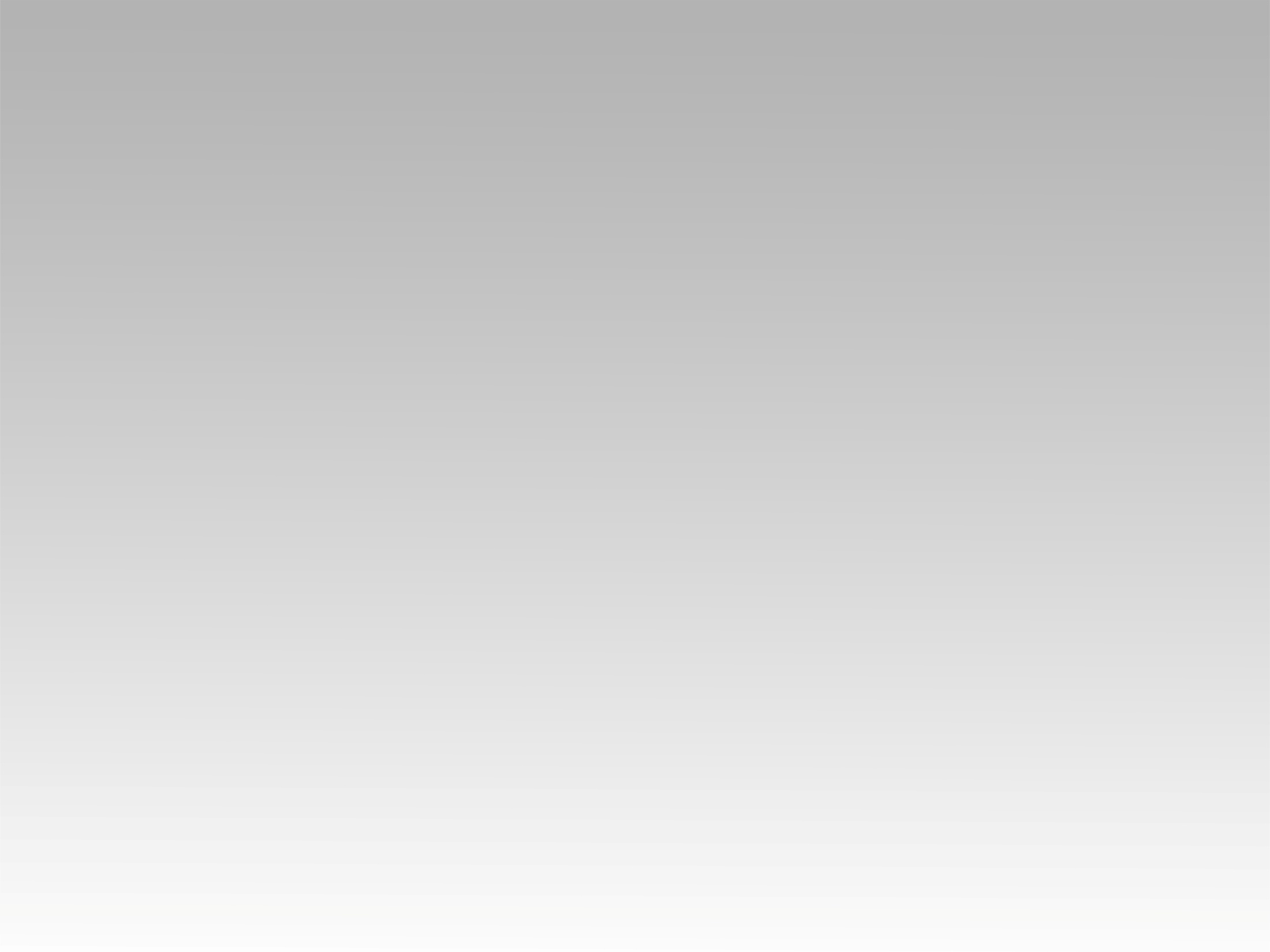 ترنيمة 
تليفون السما
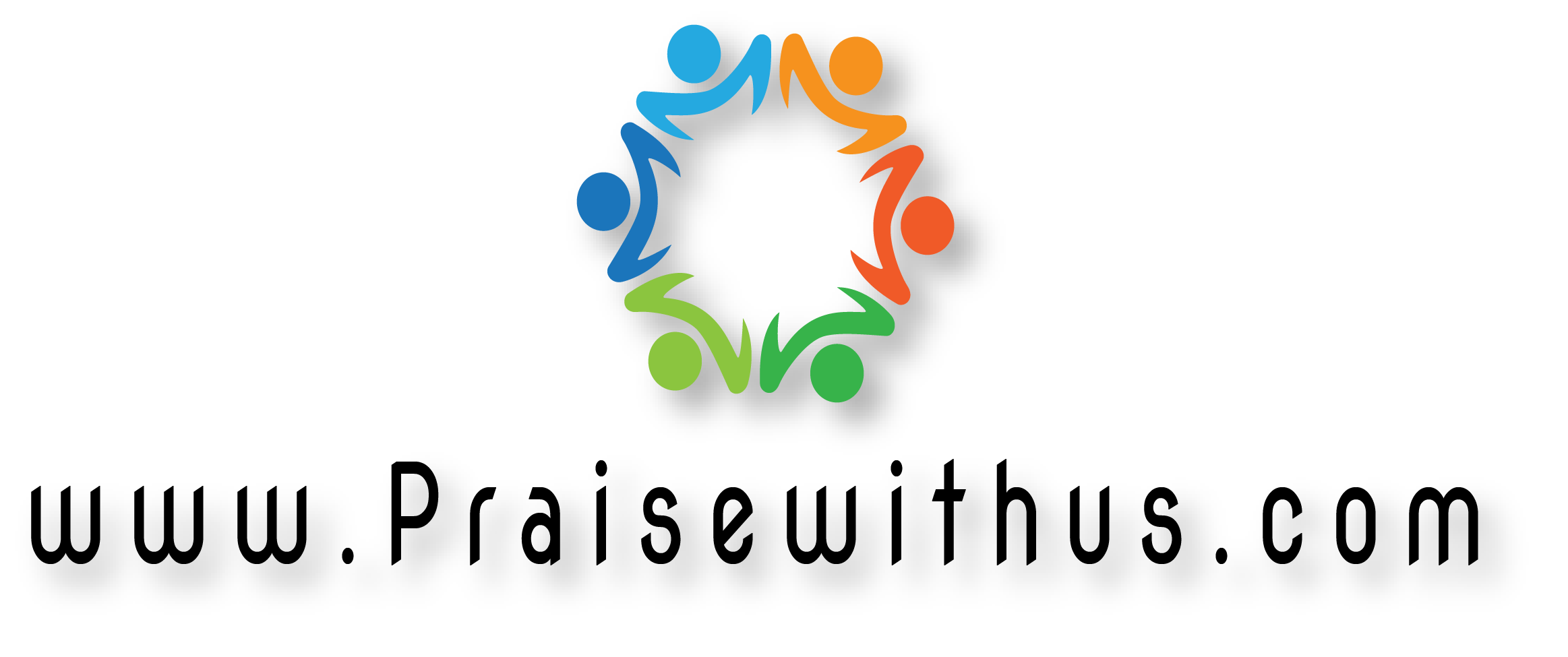 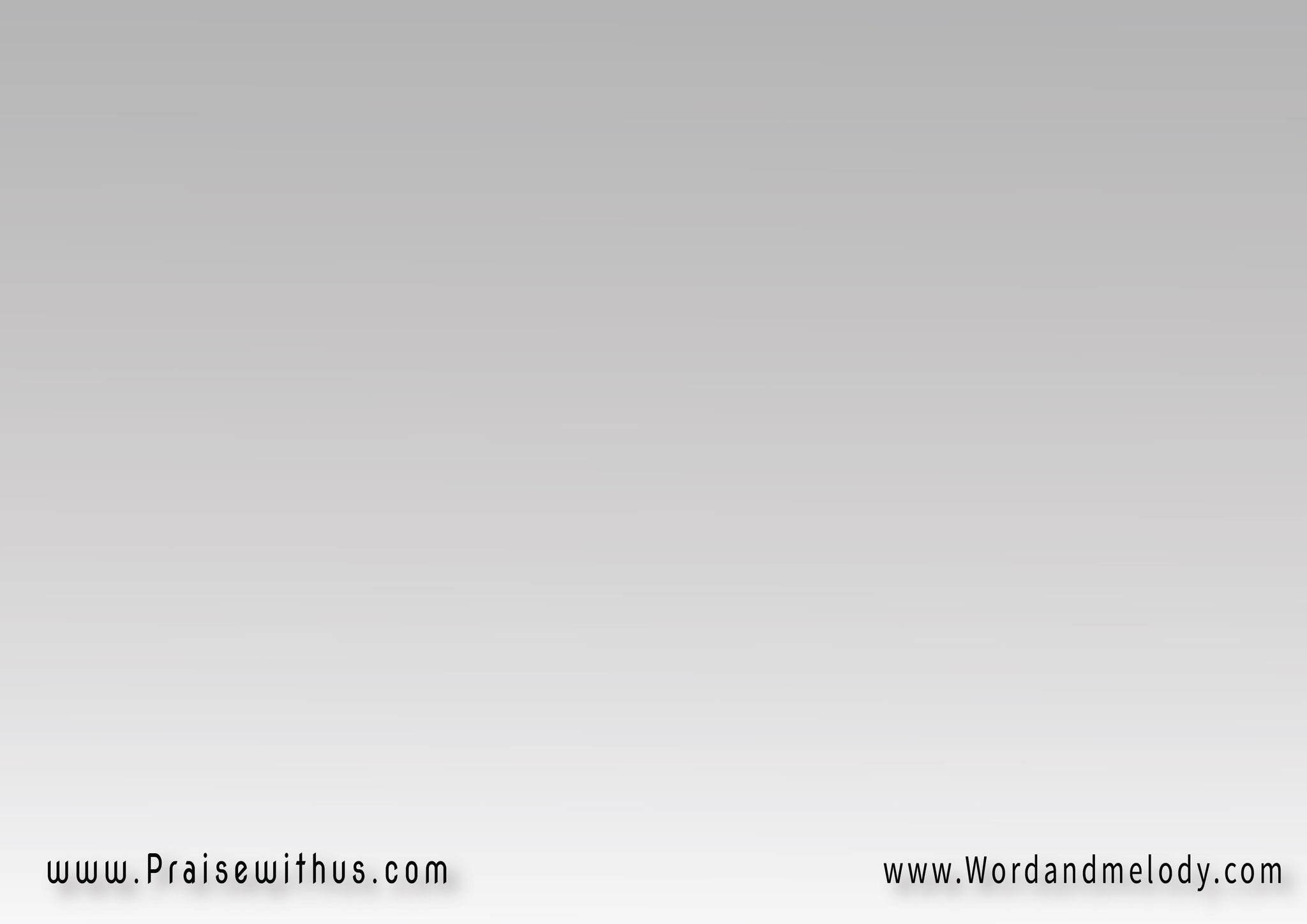 القرار:
 تليفون السما عمره ما كان مشغول 
أبونا السماوي بيرد عليكهو وعد بنجدتي لما قال 
اطلبني في وقت الضيق 
أنقذك فتمجدني
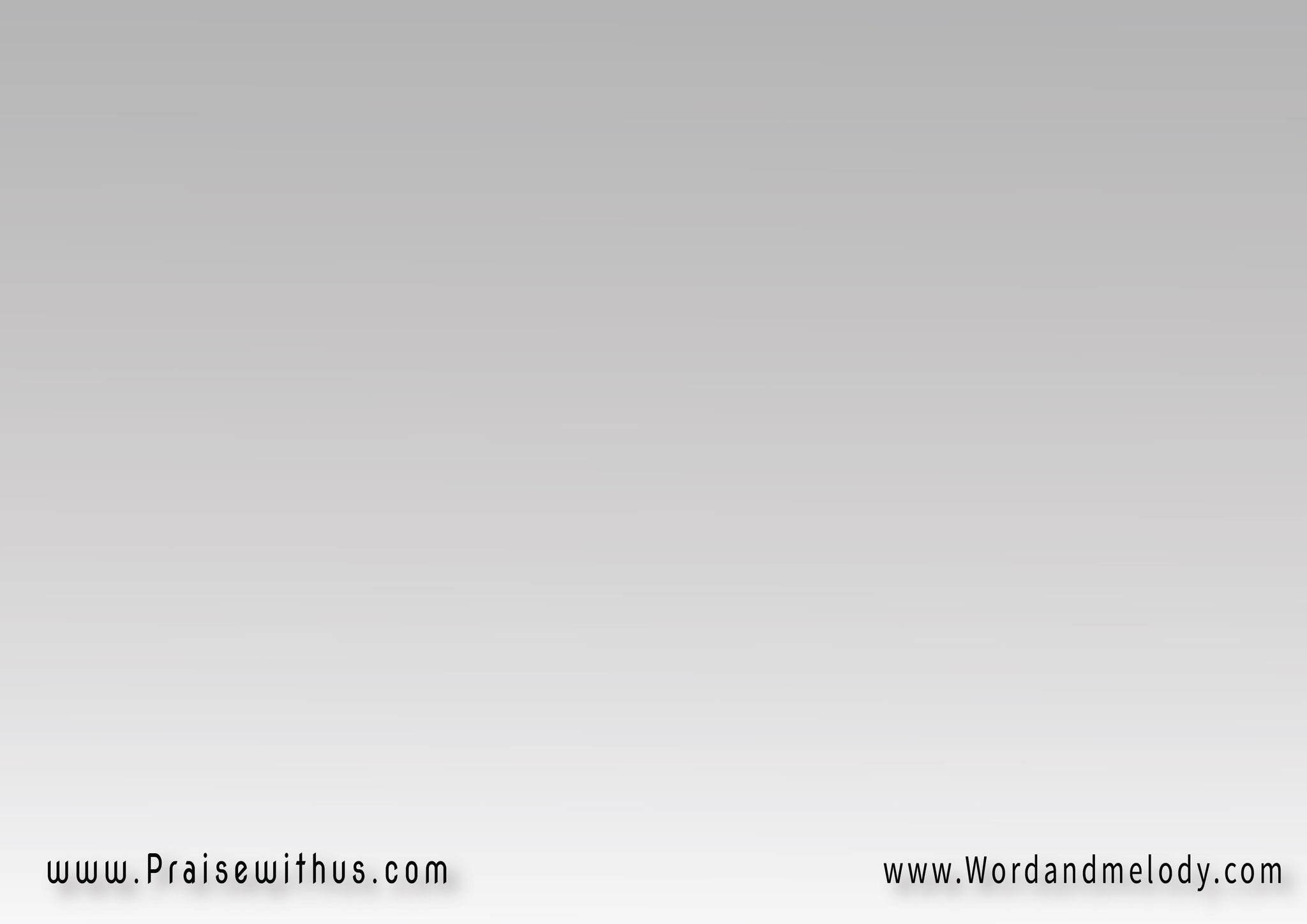 1-
مكتب سنترال مفتوح ليل ونهار
بيوصل للسما كل محبي البار
خدمة مجانية لأولاد الله 
في أوقات الضيق حالاً 
اضرب له تليفون
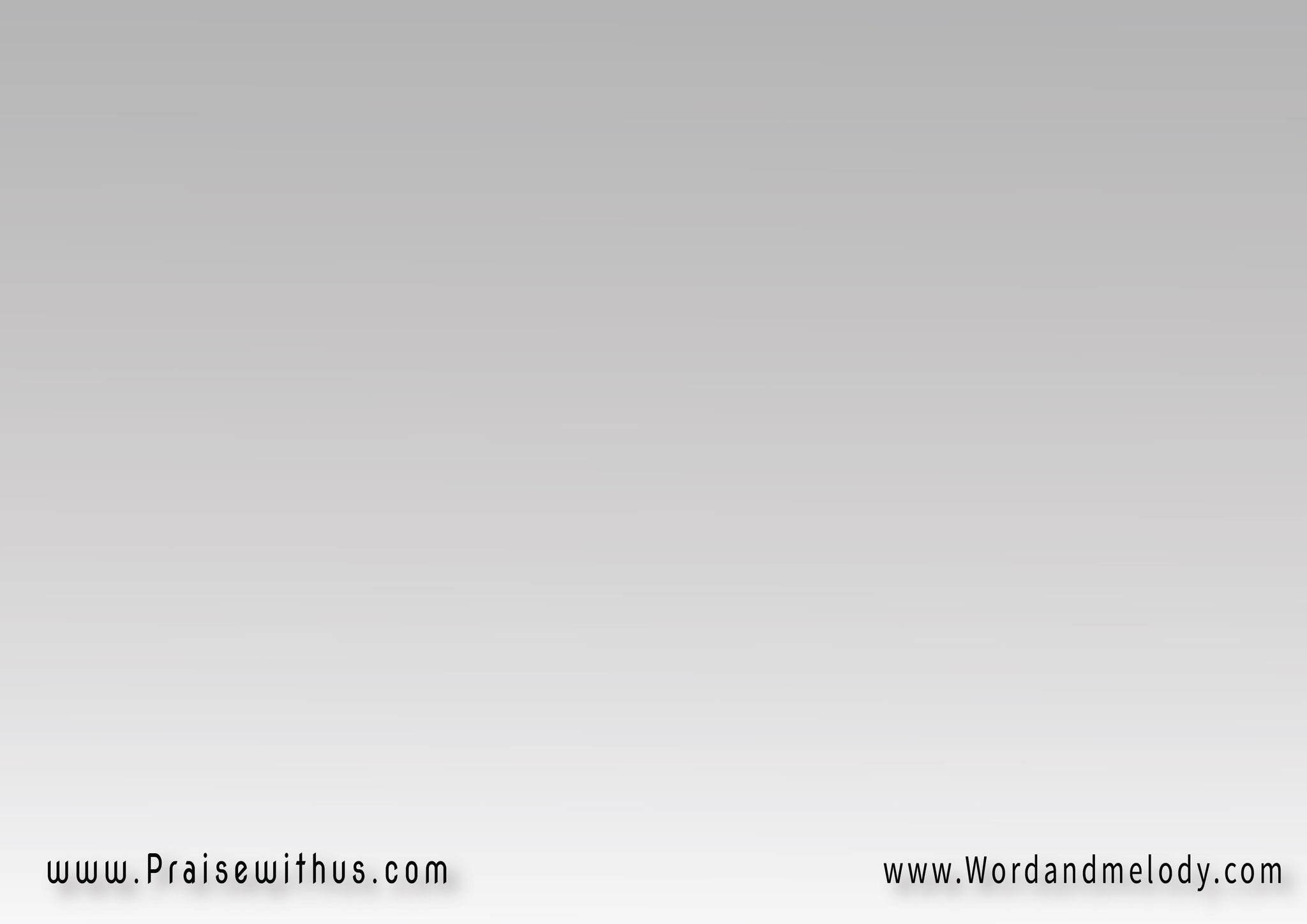 القرار:
 تليفون السما عمره ما كان مشغول 
أبونا السماوي بيرد عليكهو وعد بنجدتي لما قال 
اطلبني في وقت الضيق 
أنقذك فتمجدني
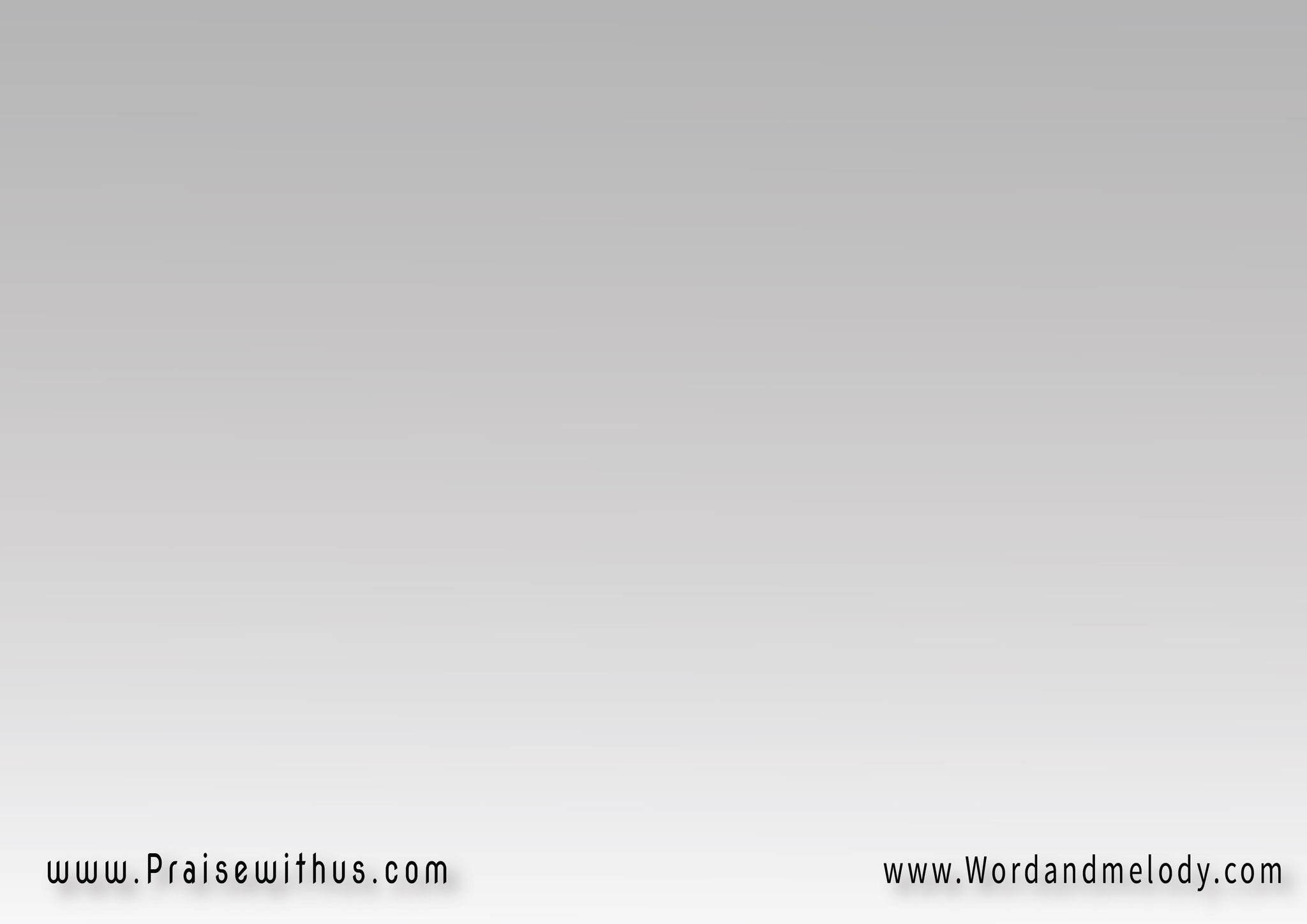 2-
لو السكة عطلت وما سمعتش رد
وكأن السما فضيت ومافيهاش حد
صلي وخلي إيمانك دايماً بالرب
  مريح التعابى لازم يلحقك بالرد
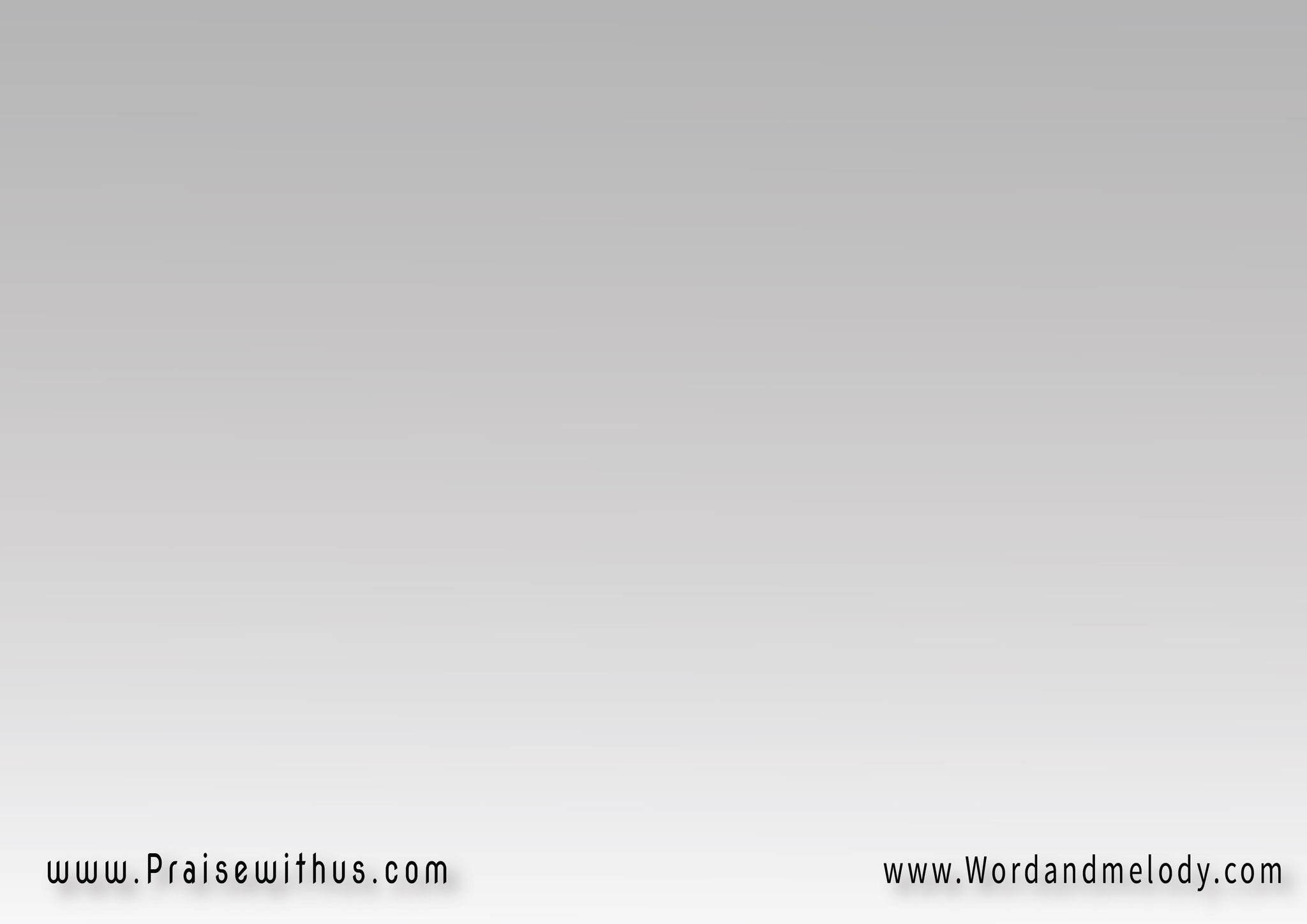 القرار:
 تليفون السما عمره ما كان مشغول 
أبونا السماوي بيرد عليكهو وعد بنجدتي لما قال 
اطلبني في وقت الضيق 
أنقذك فتمجدني
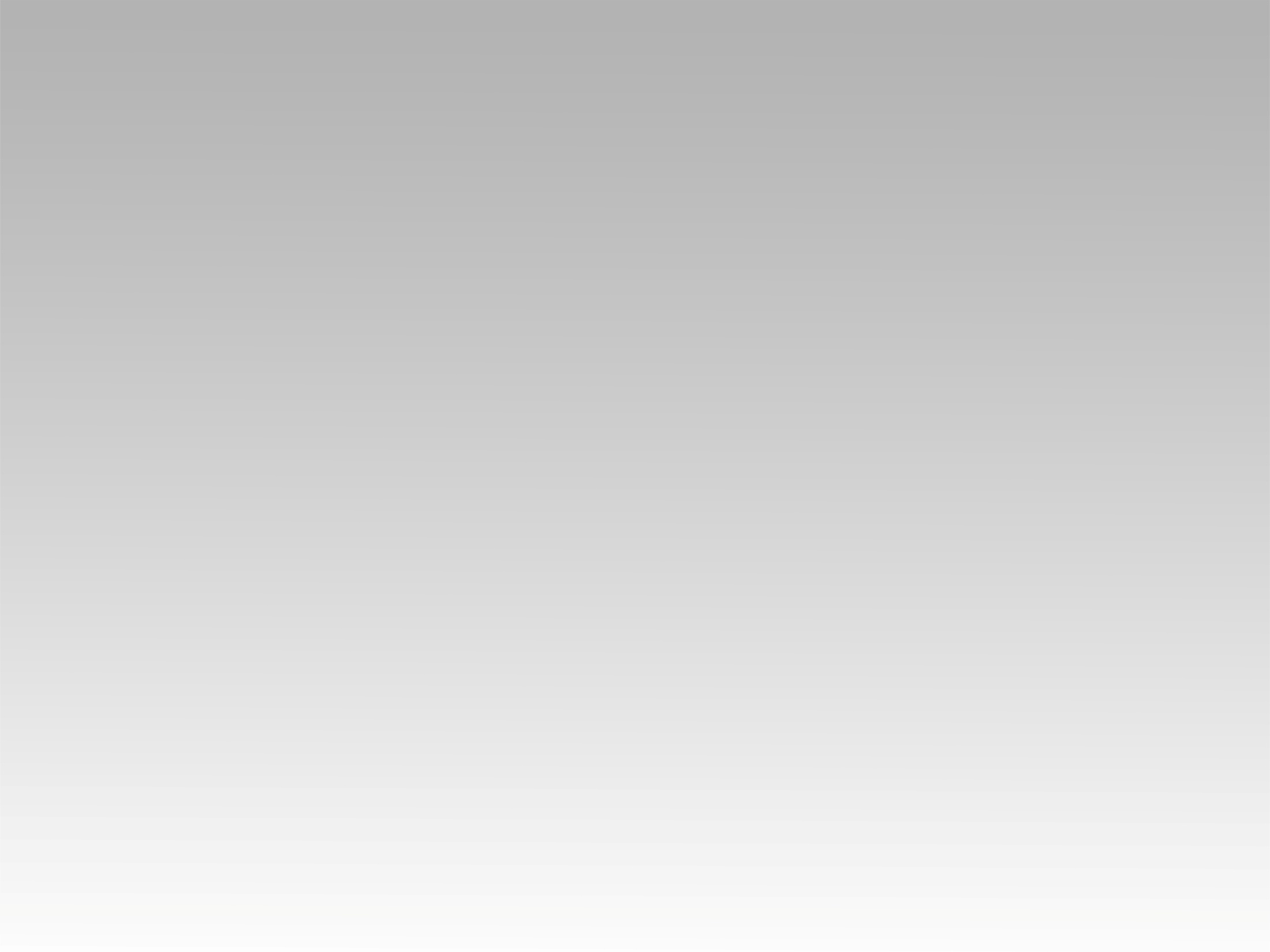 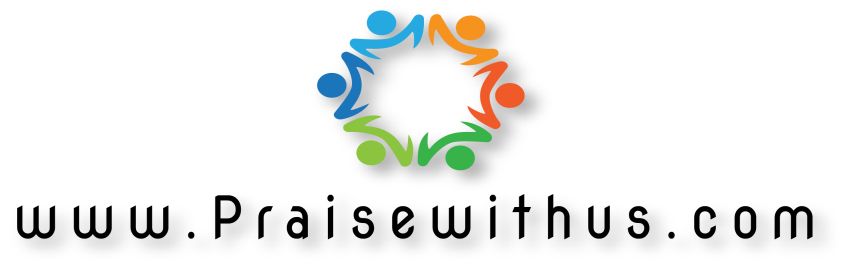